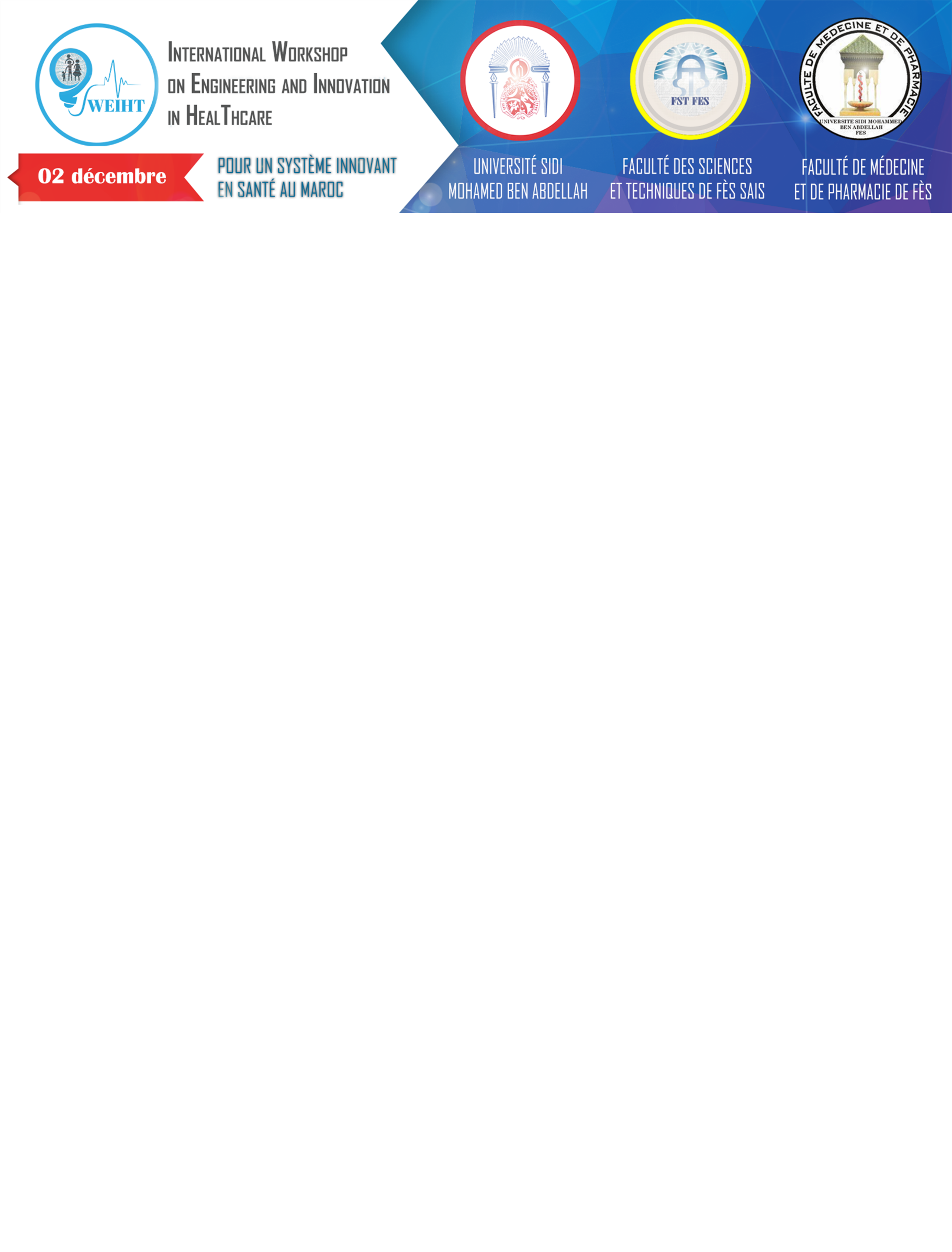 Titre du POSTER